Challenges in our Community
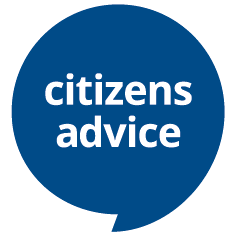 Barbara Wilcox
Generalist Adviser
Uttlesford
One of the least deprived areas in the country 

But 8% of our children live in poverty, up to a quarter in some areas 

Rural and “on the edge”: of the County, Health Authority, Cambridge Sub-region

Distant facilities: Job Centre in Braintree; night shelter, courts in Cambridge

Assumption that all have car and money
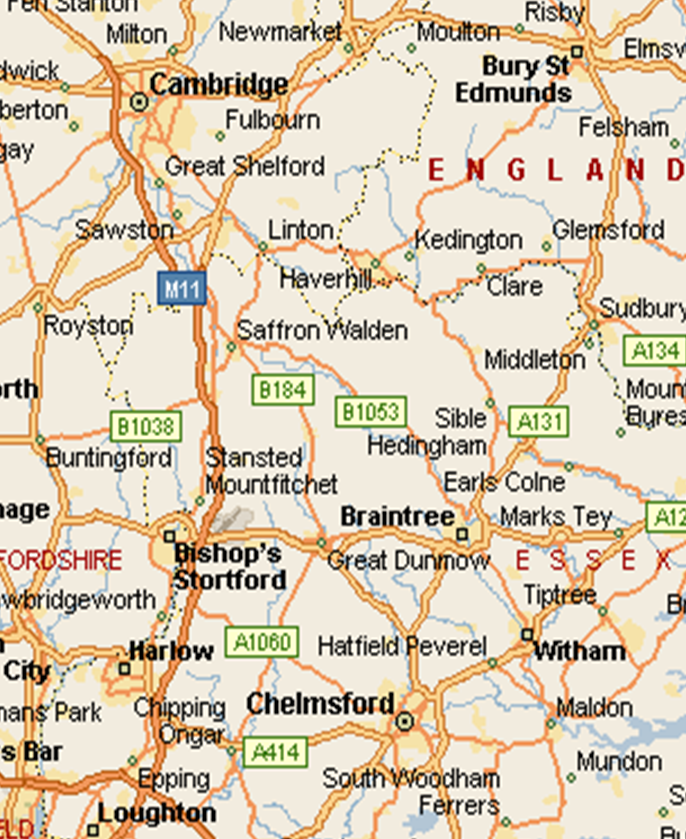 Health Challenges
5% of people have a disability or long term condition which limits them a lot

Increasing older population, and more people with dementia

Excess winter deaths are double the national average

1 in 12 households are fuel-poor

Interaction of factors – health, income,
fuel costs and housing
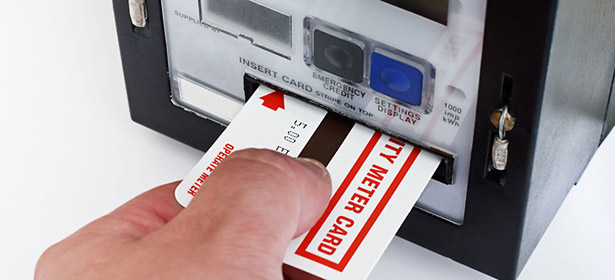 House prices
House price earnings ratio
 for lowest quartile

In Essex only Epping Forest
has higher ratio

Lower quartile price is £320,000
Rented housing
Private rented sector growing

Limited security of tenure 

Moving fees and costs

Benefits levels below actual rents

Better off in south of Uttlesford
Saffron Walden April 2019
Transport
10% households have no car

Car running costs £20 per week, not affordable if on benefits

Virtually no bus services for many places, information hard to find

Expensive: £47 per week for 2 children Widdington to Walden

7 hour round trip to Job Centre
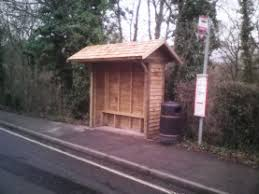